Preverjam svoje znanje
DRU: Prazgodovina (april 2020)
Kaj je zgodovina? Izberi ustrezen odgovor.
Veda o nastanku Zemlje.
Veda o preteklosti človeštva.
Veda o razvoju dinozavrov.
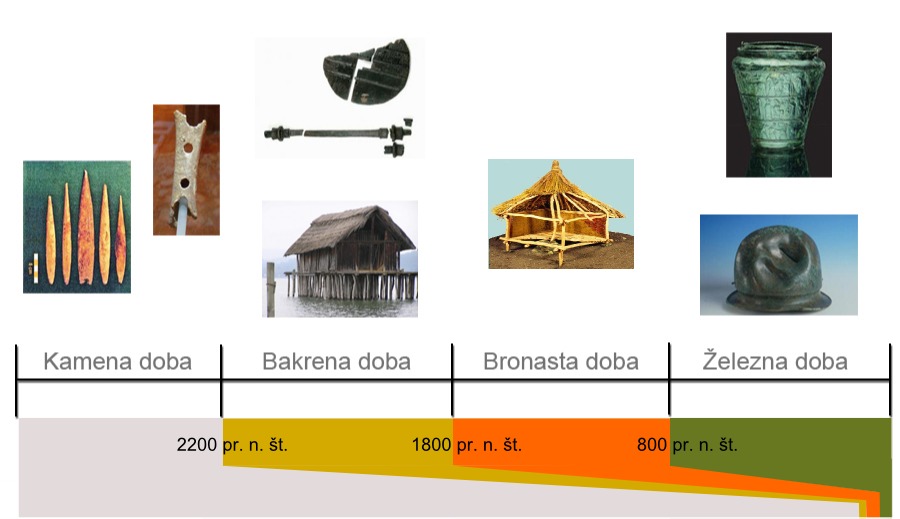 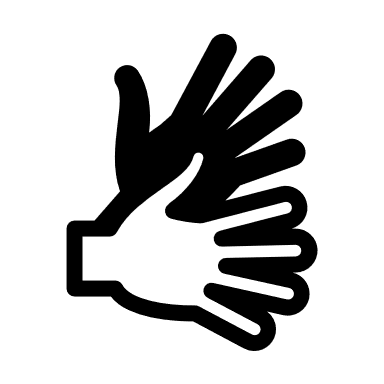 Katero vrsto zgodovinskega vira predstavlja slika? Izberi ustrezen odgovor.
a. Pisni vir.
b. Ustni vir.
c. Materialni vir.
d. Avdiovizualni vir.
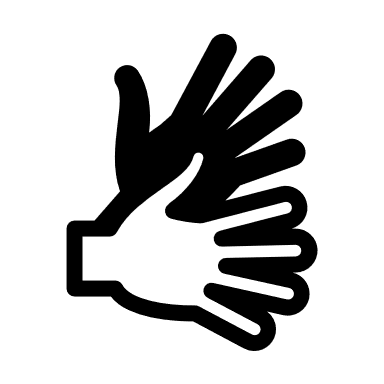 Zgodovinska obdobja razvrsti v pravilno zaporedje, od najstarejšega do najmlajšega.
srednji vek
novi vek
prazgodovina
moderna doba ali sodobnost
stari vek
1.____________________
2.____________________
3.____________________
4.____________________
5.____________________
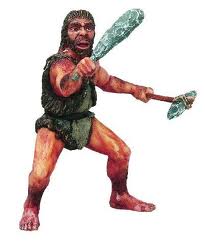 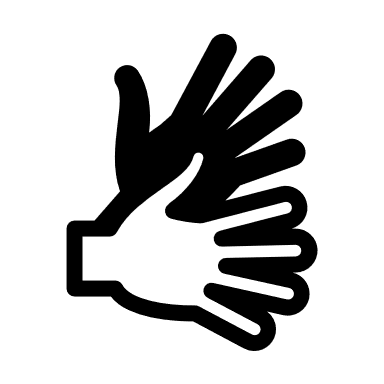 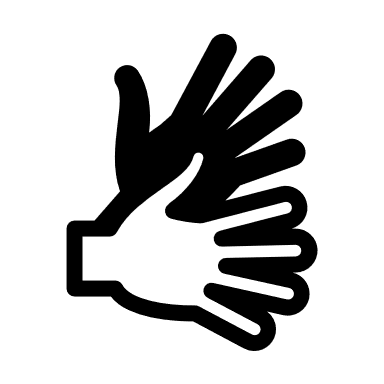 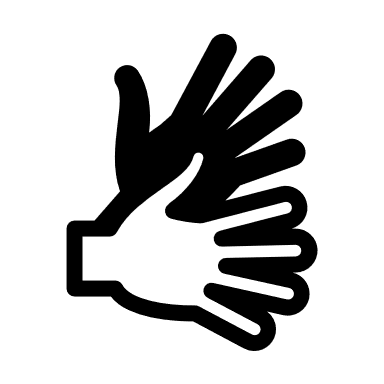 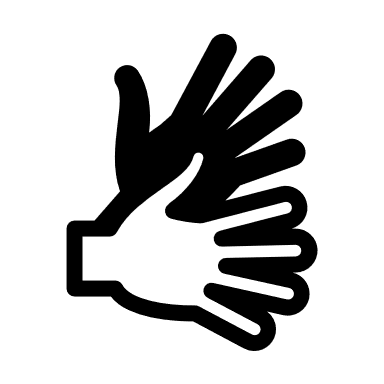 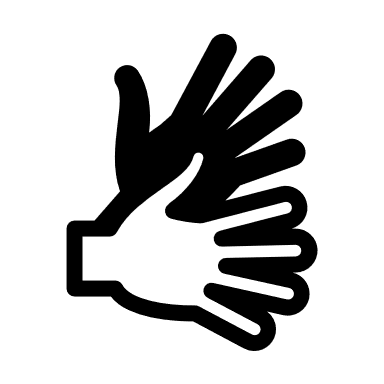 Kateri odgovor je pravilen?
Prazgodovino razdelimo na več dob. Katera je najstarejša?

bakrena doba
bronasta doba
kamena doba
železna doba
V kateri dobi so prvič uporabljali pestnjak?

V bakreni dobi.
V kameni dobi.
V bronasti dobi.
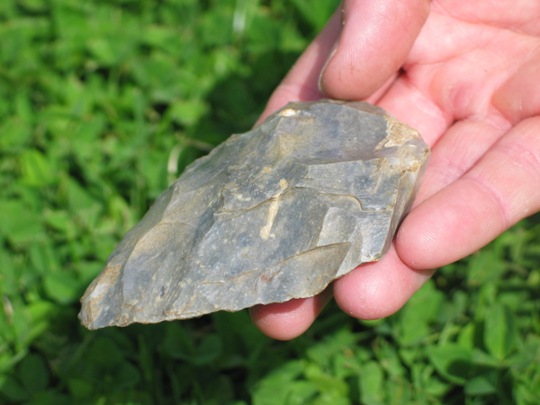 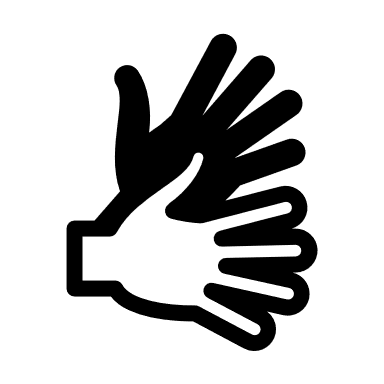 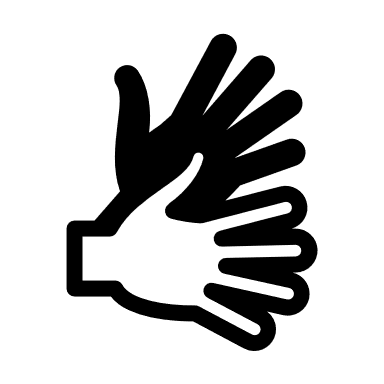 Poišči ustrezne odgovore.
S čim so se preživljali ljudje v kameni dobi?

a. Z lovom živali.
b. S poljedelstvom.
c. Z živinorejo.
d. Z nabiralništvom.
Iz česa je bilo orodje in orožje, ki ga je uporabljal človek v kameni dobi?

Iz bakra.
Iz kamna.
Iz kosti divjih živali.
Iz železa.
Iz lesa.
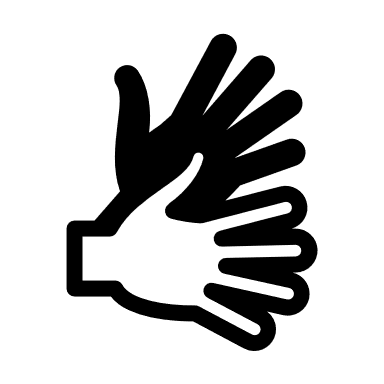 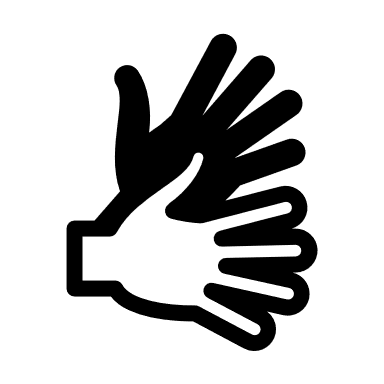 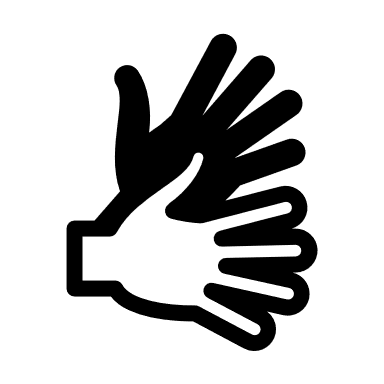 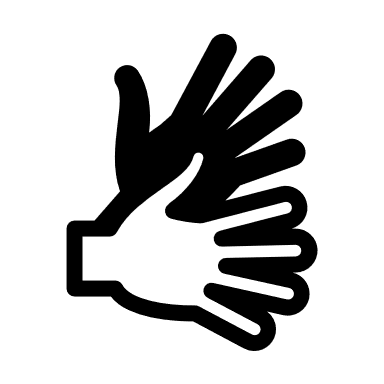 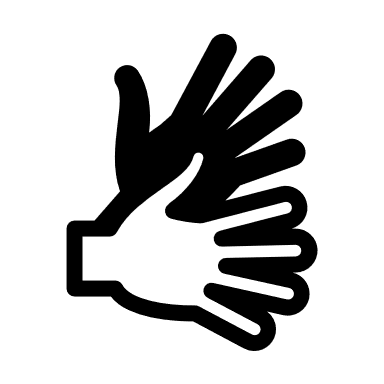 Katero bivališče ali zatočišče je uporabljal človek, ki je živel v kameni dobi?
a. 




     c.
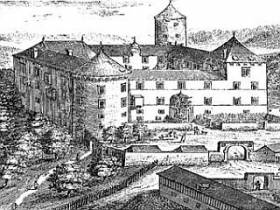 b.



d.
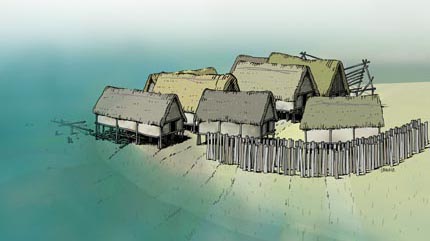 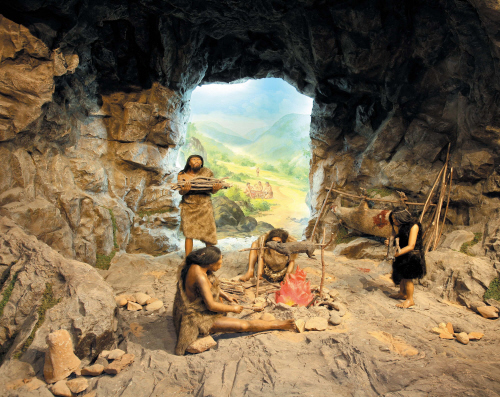 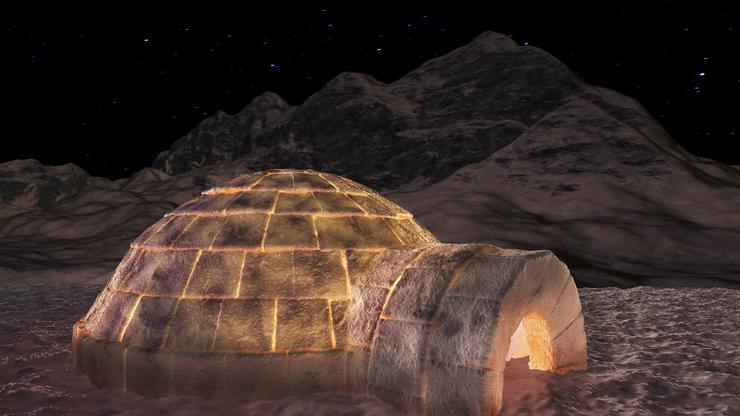 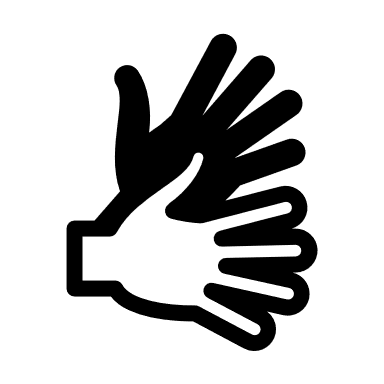 Z besedami ali besednimi zvezami dopolni povedi.
ogenj, nabiralništvo, živalske kože, kamen, živalske kosti, nabiranje

Prvi ljudje so hrano dobili z __________rastlin, sadežev in plodov. Temu rečemo _______________.
Za izdelavo orodja in orožja so uporabljali _____________ in ________________.
Pomembno odkritje je bil _______________.
Pred mrazom, vetrom in dežjem so si telo zaščitili z ____________.
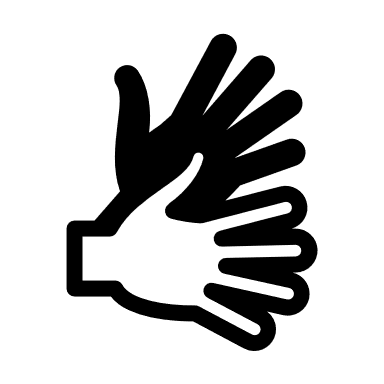 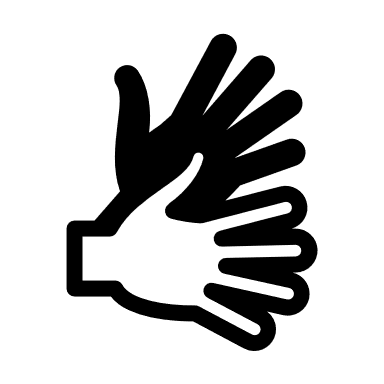 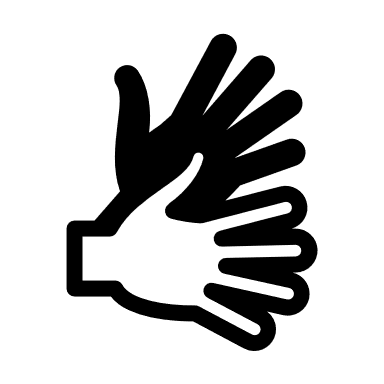 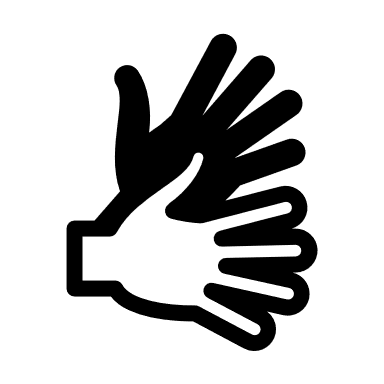 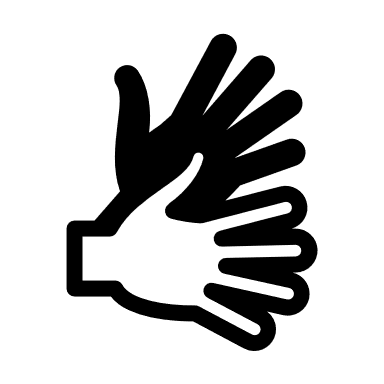 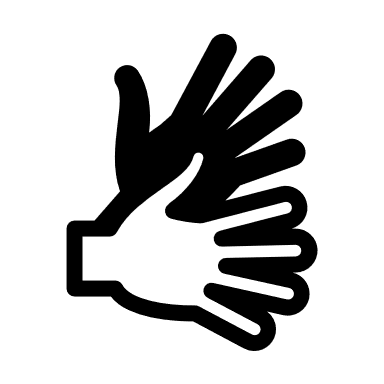 Ob miselnem vzorcu pripoveduj o življenju mostiščarjev/koliščarjev.
V katerem obdobju so  živeli?
Kaj je deblak ali drevak? Čemu je bil namenjen?
Katere materiale so uporabljali za izdelavo orodja, orožja, nakita …?
Kje so živeli?
S čim so se preživljali?
S čim so se prehranjevali?
Iz katerega materiala so bile hiše? Opiši.
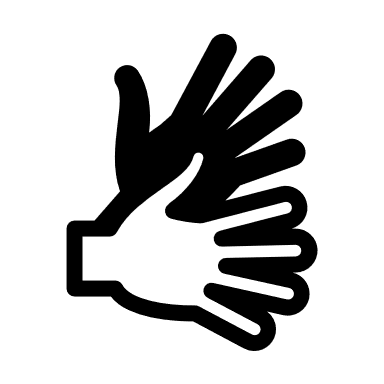 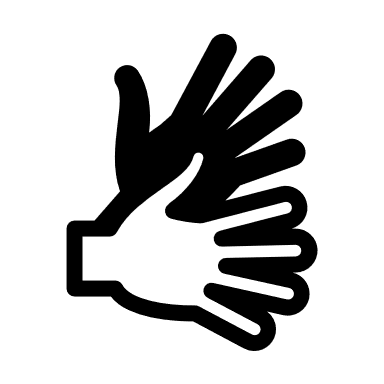 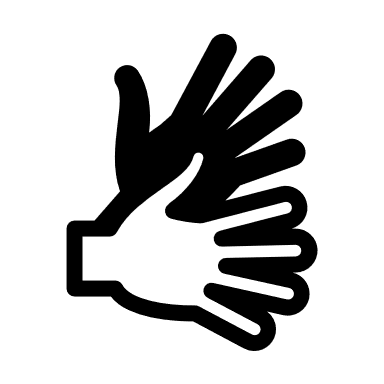 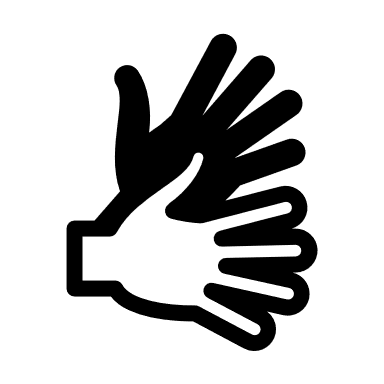 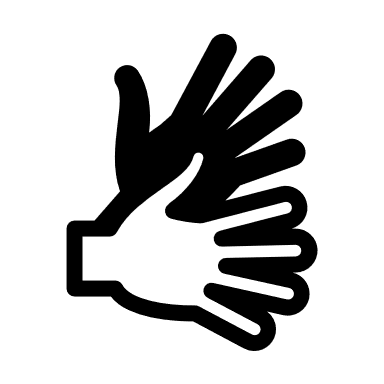 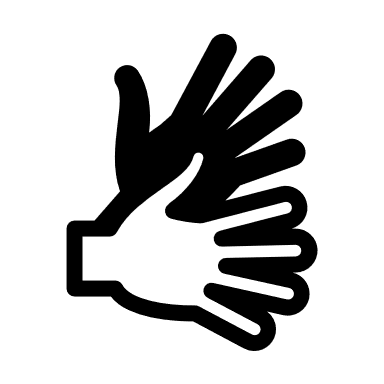 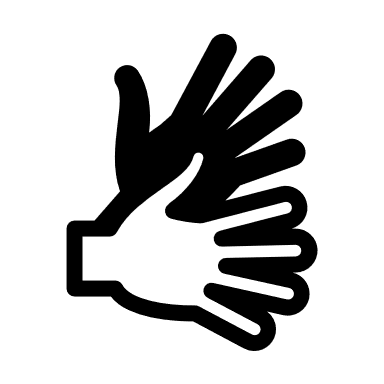 Dopolni, da bo opis posode čim bolj natančen.
Na sliki je _________________.
Naredili so jo v _____________ dobi.
Ta posoda je izdelana iz (material) _____________.
Posodo so uporabljali za _____________________________.
Originalno posodo si lahko ogledamo v ___________________.
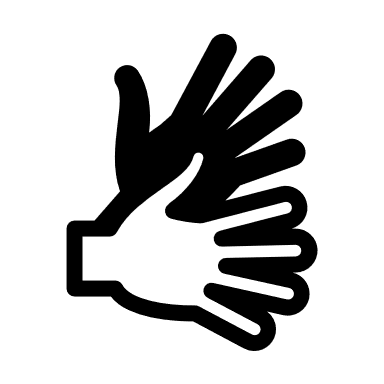 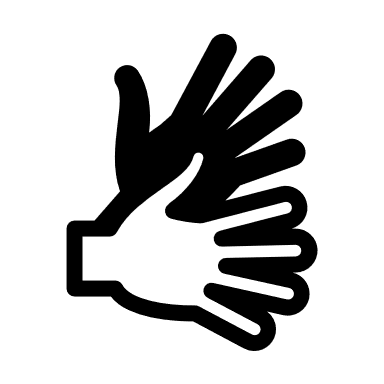 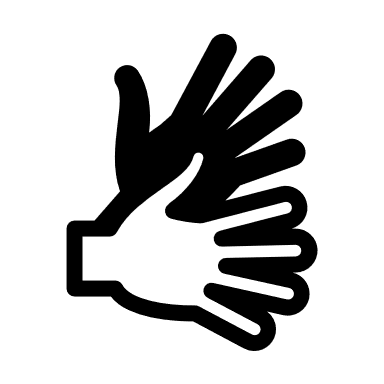 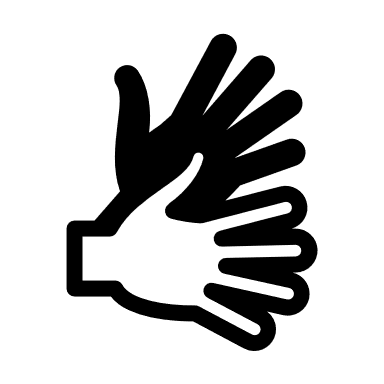 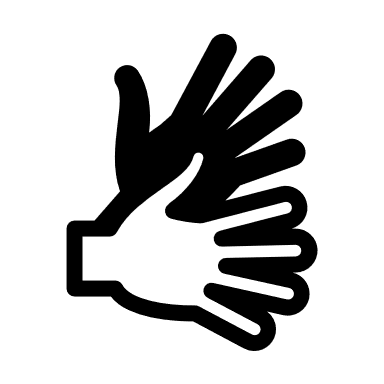 Poimenuj prazgodovinske najdbe in povej, kje so jih našli (najdišče).
ime najdbe: ________________
najdišče:      ________________

ime najdbe: _______________
najdišče:      _______________

ime najdbe: _______________
najdišče:      _______________

ime najdbe: _______________
najdišče:      _______________
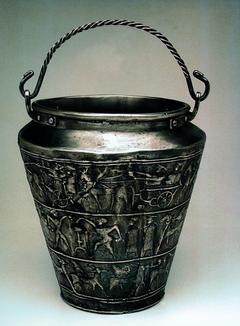 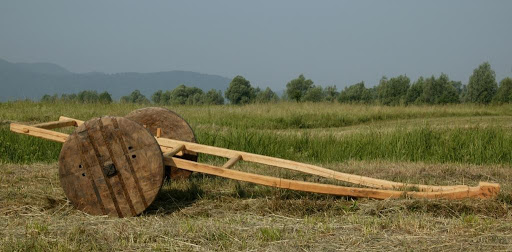 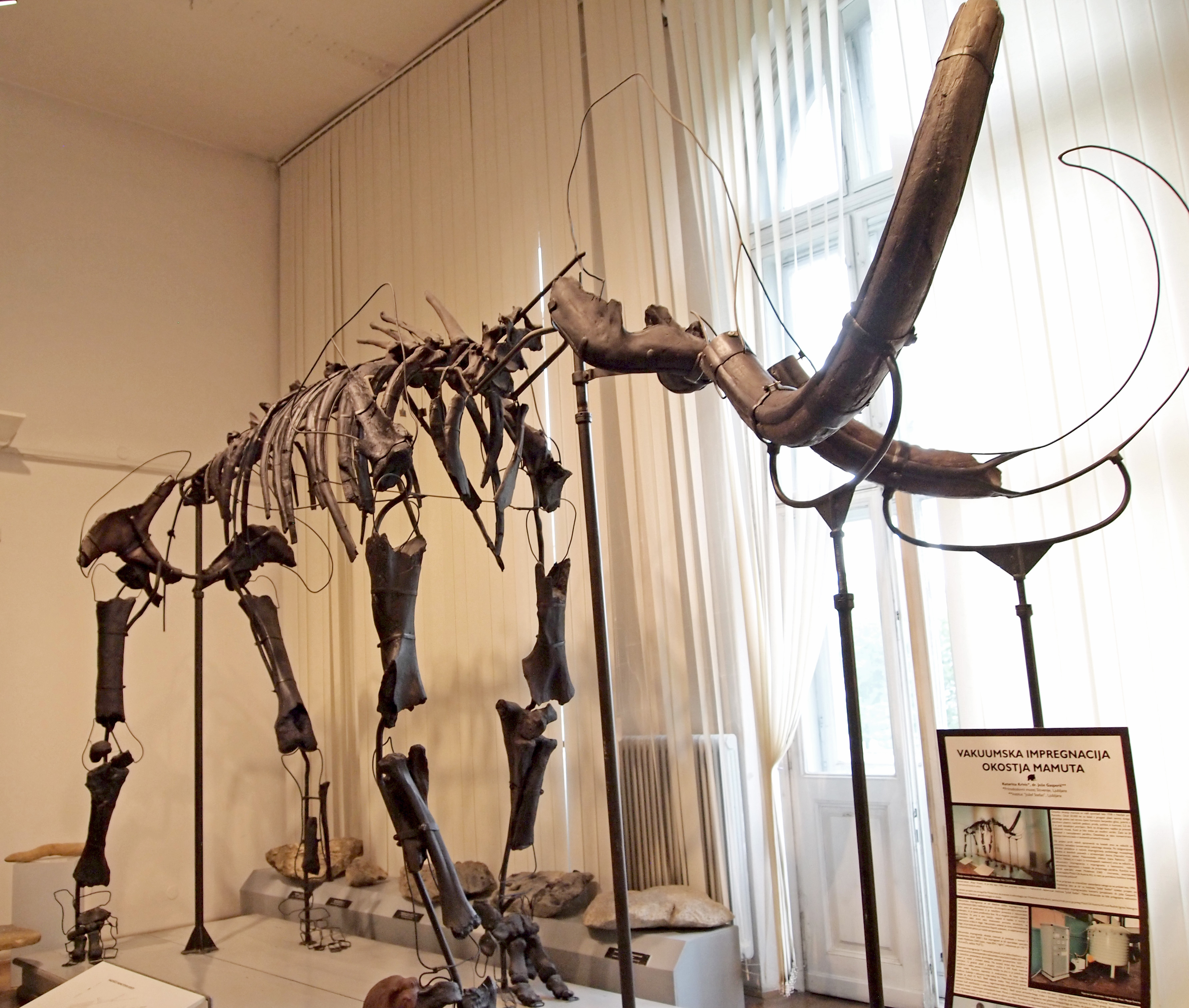 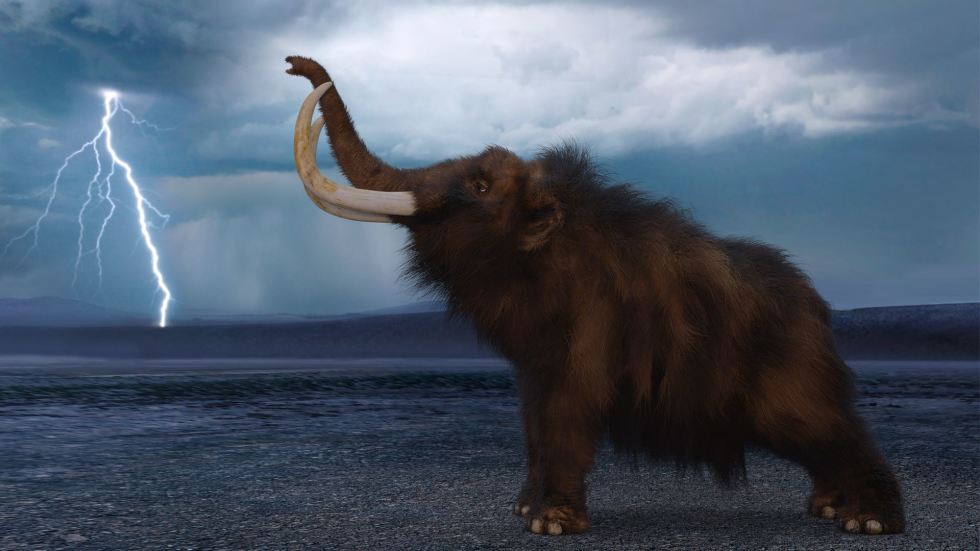 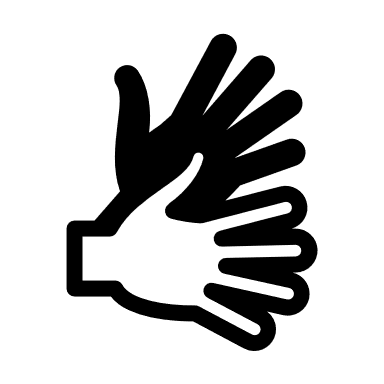 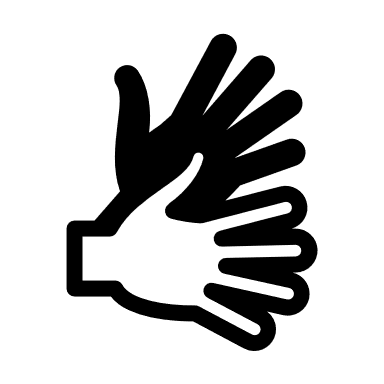 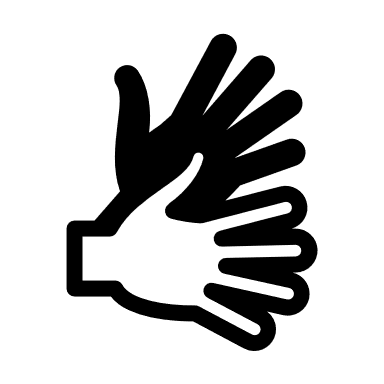 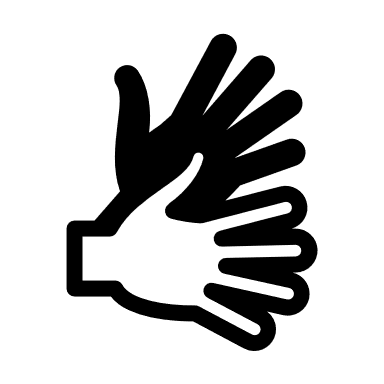 Koliko tvojih odgovorov je zaslužilo aplavz?
od 33 do 37    : Sem odličen poznavalec/poznavalka prazgodovine.

od 22 do 31    : Prazgodovino dobro poznam, vendar ne bo nič narobe, če še malce ponovim.

od 17 do 21    : Mhm! Za boljše poznavanje prazgodovine si bom moral/a vzeti čas.
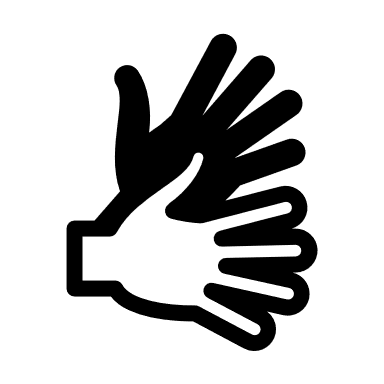 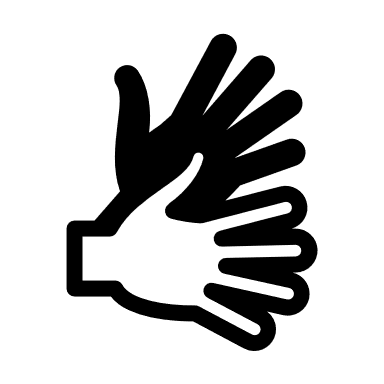 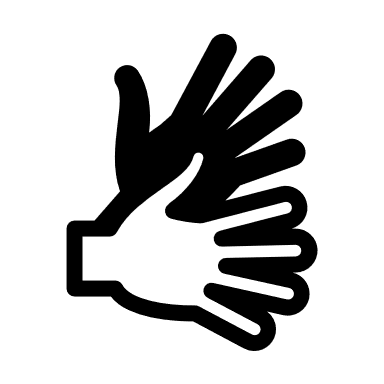